Les effets de moirés au quotidien
Les effets de moirés sont bien présents dans la vie de tout les jours. En effet , nous avons trouvé plusieurs exemples montrant la présence de cet effet là.
Effet lors d’un scanne
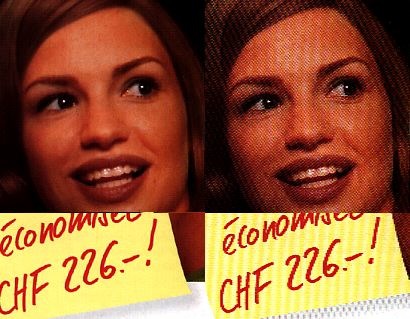 Avant scan
Après scan
Sur des rembarres
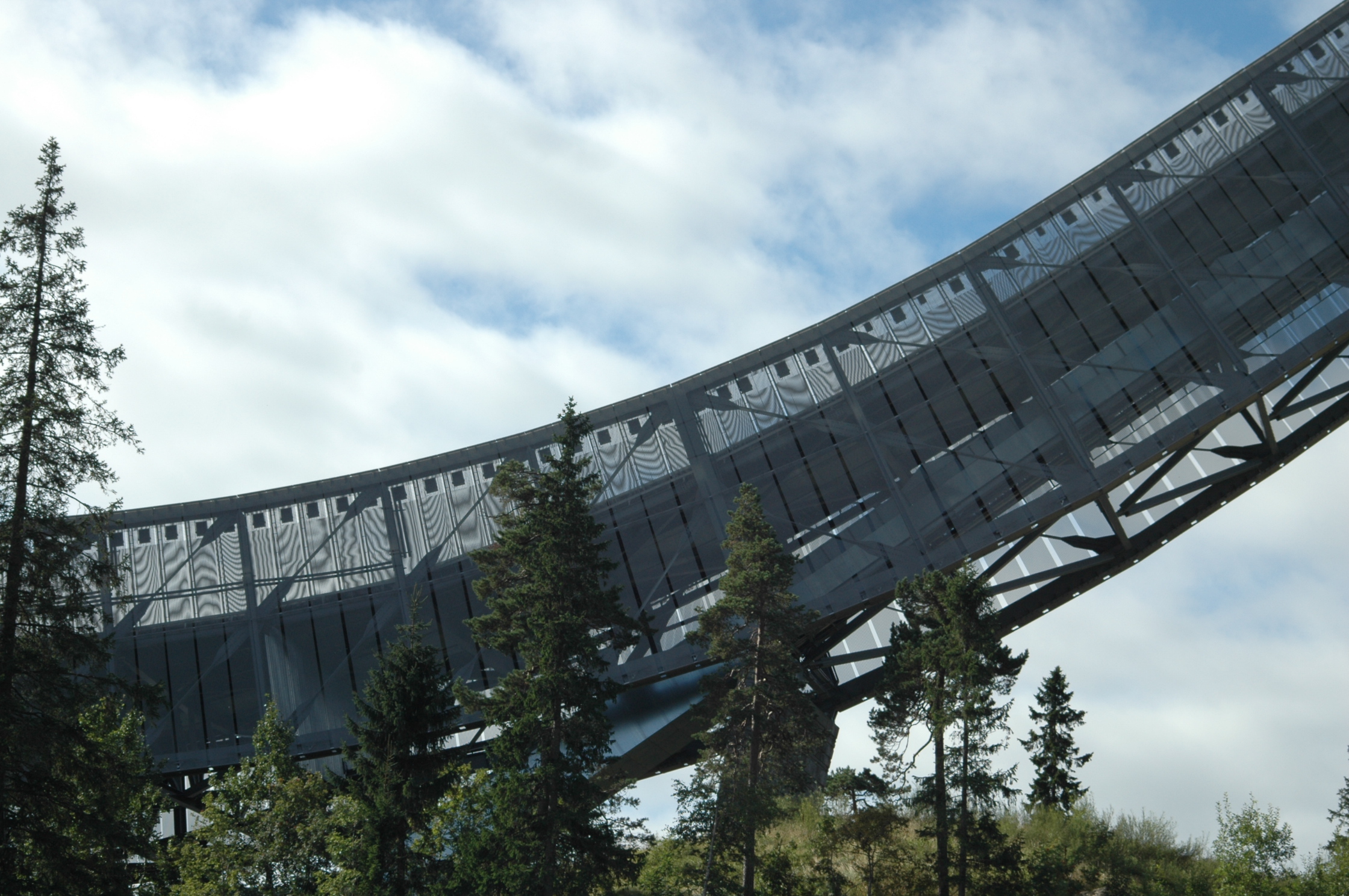 Effet de moirage
Sur des rideaux
Lorsque l’on superpose deux 
voiles de rideau comme ci contre.
Sur des rideaux
On obtient donc un effet 
de moiré comme sur la photo 
ci contre